대동물 생산학 및 실습
우사 설계
O . K 목장
유머러스 한 목장이름으로 유쾌하고 역동적인 이미지 부여
목장 설명
목장-한우 사육을 위한목장으로 100두의 한우사육이 가능한 목장
부지-경북 의성군 금성면에 위치
규모-1200평의 건물 시설과 800평의 초지 조성
건물-우사  건물 2개 사료 및 건초저장고, 퇴비장,       사무실, 집
땅 값 평당 9만원X 2000평 = 1억8천
집은 사물실에 작은 방을 따로 만들어 일꾼부부에게 지급하며 농장주는 따로 도시에 살기로 함.
목장 배치도
시설비
우사 A동 B동 합쳐 400평  X 평당 시설비 50만원=1억8천
(평균-암소 3평, 거세우 2평 정도 필요)
퇴비장 80평                     X  평당 시설비 70만원=5600만원
건초 및 사료 창고 80평  X 평당 시설비  70만원=5600만원
사무실 30평                    X 평당 시설비 130만원=3900만원
창고 50평                        X 평당 시설비   60만원=3000만원
모든 시설은 기본 철골 구조와 판넬을 자재로 쓴 경우
또한 우사의 경우 자동화 시설을 전제로 함
Total   650평 + 350(자투리 공간)=1000
밑소 및 장비 구입비
밑소 20두로 시작 할 경우 
      송아지값 약240만원 X 20 = 4천 800만원
스키로다 중고   800만원
트랙터 중고      2000만원

기타 인건비 부부 월 200 X 30개월 6000만원
Total                       1억 6600만원
30개월 생산 후 출하시 까지의 비용
사료 약 220포 소모
1두당 30개월사육시 평균사료값 300만원 
1두당 수도 광열비 및 기타 깔짚 및 약값 비용 50만원
30개월에 20두의 비육우 사육에 드는 비용
약 7천만원 소요
등급 당 가격
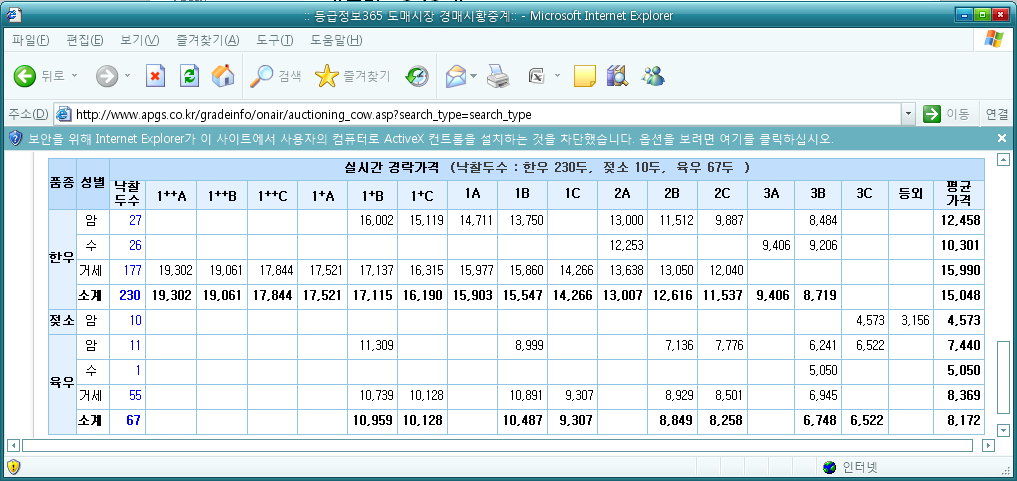 A++        Kg당  약 19000원  X 400Kg = 7600000 
A+          Kg당  약 17500원  X 400Kg = 7000000
일등급    Kg당  약 16000원 X 400Kg = 6400000
이등급    Kg당  약 13000원 X 400Kg = 5200000
30개월 사육 후 출하
100마리 중 등급 비율 
A++  약 7%          20마리로 환산 2마리
A+    약 17%        20마리로 환산 4마리
일등급 약   46%  20마리로 환산 8마리
이등급  30%        20마리로 환산 6마리

A++      7600000 X 2 = 1520만원
A+        7000000  X 4 = 2800만원
일등급  6400000 X 8 = 5120만원
이등급  5200000 X 6 = 3120만원 Total=12560만원
총 수입 및 총 지출
국가지원 사업 영농후계자금  평균7~8천 지원
30개월 비육우 판돈 12560만원
                              Total 2억560만원

총 땅값  18000만원
총 시설비 18100만원
총 장비값 및 밑소 값 및 인건비 16600만원
30개월 20두 비육우에 들어가는 비용7000만원 
                               Total  5억9700만원
감사 합니다.